Explore Possibility; Embrace Flexibility ——《新一代 1》的单元主题与结构
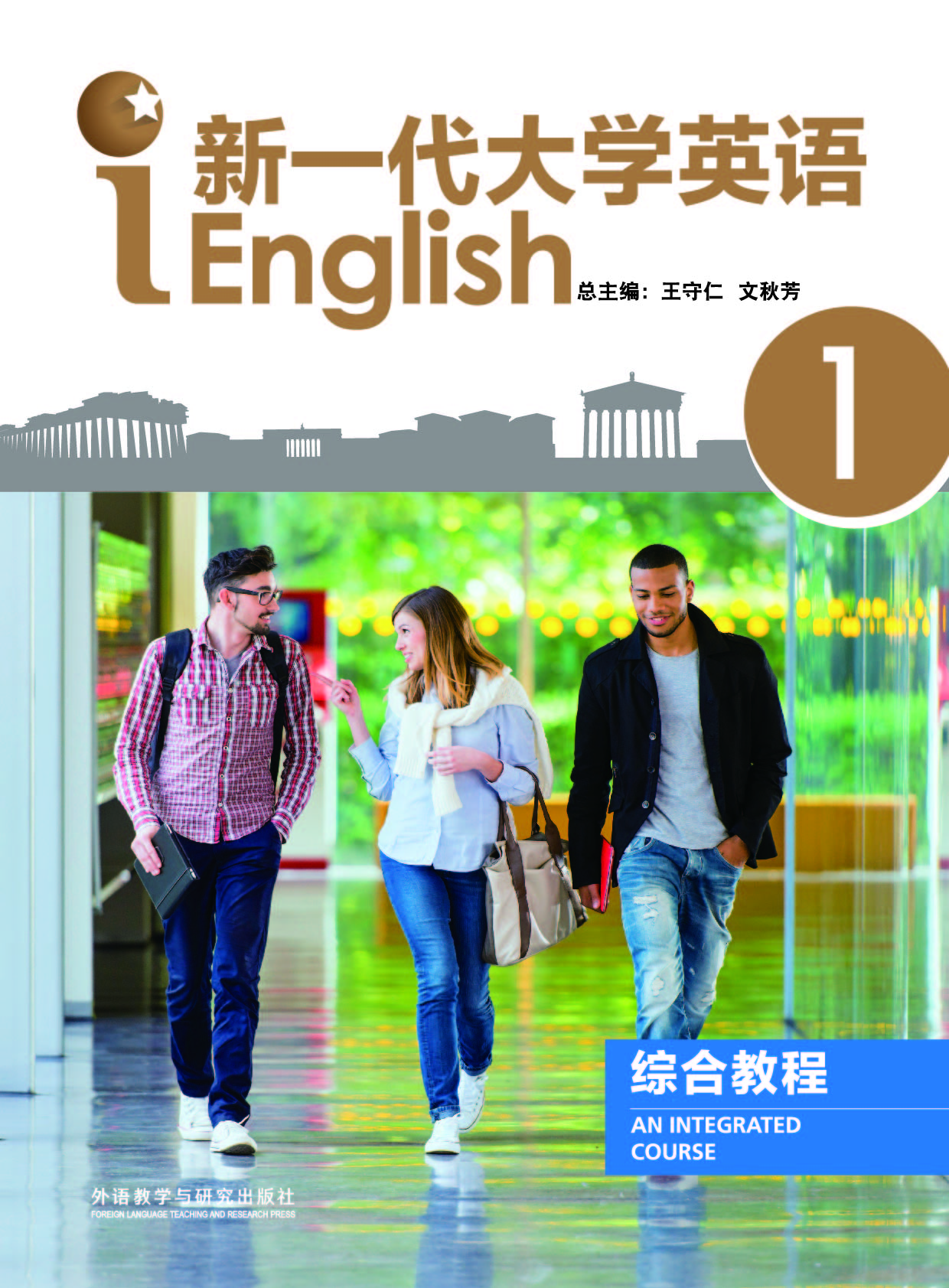 田朝霞
南京师范大学外国语学院
[Speaker Notes: 各位老师大家好！很高兴从编写教材中的体会跟大家谈一谈《新一代1》的单元主题及结构的特点。我从一个侧面将《新一代》所包含的英语教育及教学理念总结为：“Explore Possibility; Embrace Flexibility。]
iEnglish
A and B
[Speaker Notes: 这是第一册的八个单元的题目，大家已经熟悉了。我们看到，所有的主题都以A and B的形式来表述，这是新一代的一个显著特点。]
任务：熟悉教材
POSSIBILITY
单元结构
    版块、功能

单元主题 “A and B”的释解？特色在哪里？
输入与输出？

    例示：输入材料、输出任务与主题框架？
                 输入材料与主题之间的链接？
[Speaker Notes: 这二十分钟里，我们的任务主要是熟悉教材。主要探讨三个问题：一，单元结构，有哪些版块？各自的功能是什么？单元主题“A and B”如何释解？特色在哪里？在我们的“输出驱动”教学中，输入是什么？输出是什么？我们将会从实例向大家展示教材如何处理输入材料、输出任务与主题的逻辑关系，输入材料与主题之间的链接。当然，所有的讨论将会集中说明我们如何探索Possibility，就是最大的潜力，潜在可能性。]
单元结构
例：Unit 3 Science and Methods
             (pp. 38-55)
[Speaker Notes: 我们先以第三单元Science and Methods为例，就是大家晚上备课所使用的单元。我们来看看单元的主要版块。大家可以参照手中课本第38至55页。]
单元结构：三大版块
Setting the scene
 Learning objectives
iPrepare (p. 38)
Viewing/Listening  
  Reading
输入（+输出）
iExplore 1 (pp. 39-45)
iExplore 2 (pp. 46-53)
Viewing/Listening  
 Reading
输出
Unit Project 
 Step-by-step procedure
 Checklist
iProduce
(pp. 54-55)
[Speaker Notes: 每个单元有三大版块：iPrepare; iExplore; iProduce。P38，我们看到这一单元的iPrepare。Setting the scene部分对主题意义、两篇课文以及单元的输出任务进行提示；Learning objectives提示语言、知识、能力方面的学习目标。第39至53页，Explore包括平行、等重的两个部分，两篇主课文，iExplore 1和iExplore 2部分的小版块结构相同。第54-55页iProduce为单元任务，包括Unit Project的指令、教学操作程序和自查清单三个小版块。整体看，Explore部分为主要为输入，练习部分带有一些小输出任务，Produce部分为大输出任务。]
单元结构：iExplore (1 & 2)
Theme- related words
 Collocation
 Gems of the language
课文框架与细节
 辅助理解与检测理解
   （输出）
Viewing /Listening
(e.g. P39)
2 – 3 minutes;   Input not test
小组讨论（输出）  
 课文相关
  主题相关
主课文
Reading
(e.g. 40-45 )
Understanding the text
Building your language
Sharing your ideas
[Speaker Notes: 我们来看iExplore部分的小版块。大家可参照39-45页。一开始是一段2-3分钟的视频或音频材料，可视同主课文的导入。需要注意，这里的音视频输入更多作为信息输入的手段，而非以测试听力为目的。紧接着是主课文。主课文之后为三部分练习，understanding the text部分练习题针对课文的框架和细节梳理，既可以检查阅读理解，更可以作为学生预习时的提示，尤其是课文框架。作为口头检测时，为输出。下面是Building your language，这部分帮助学生收集和拓展theme-related vocabulary，学习英语搭配，欣赏文中或主题相关的妙语范例。Sharing your ideas为小组讨论，口头输出任务。话题从课文相关的拓展至主题相关。iExplore 1和iExplore 2的结构相同。]
主题释解的特点
A; B; A; B; A+; B+ … =A+B
探索 POSSIBILITY
A and B 
     
（话题）集中、分散、拓展结合
（角度）正面、反面、侧面交错

走出传统、单一视角；
   置身于真实、广阔、丰富、繁杂的世界；
   梳理线索，解决问题。
[Speaker Notes: 下来我们看教材对单元主题的释解原则。A and B。季老师上午已经提到，在同一主题框架下，话题上，集中、分散、拓展结合；角度上，正面、反面、侧面交错。这册书对主题的释解，希望能走出传统、单一的视角，以正面的A、B，侧面的A、B，甚至A+，B+等形式，探索A+B的内涵，将学生置身于真实、广阔、丰富、繁杂的世界，引导他们梳理线索，解决问题。在整个过程，我们都在探索possibility。]
一个夸张的类比
[Speaker Notes: 我想做一个稍微夸张的类比。]
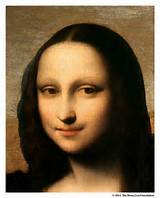 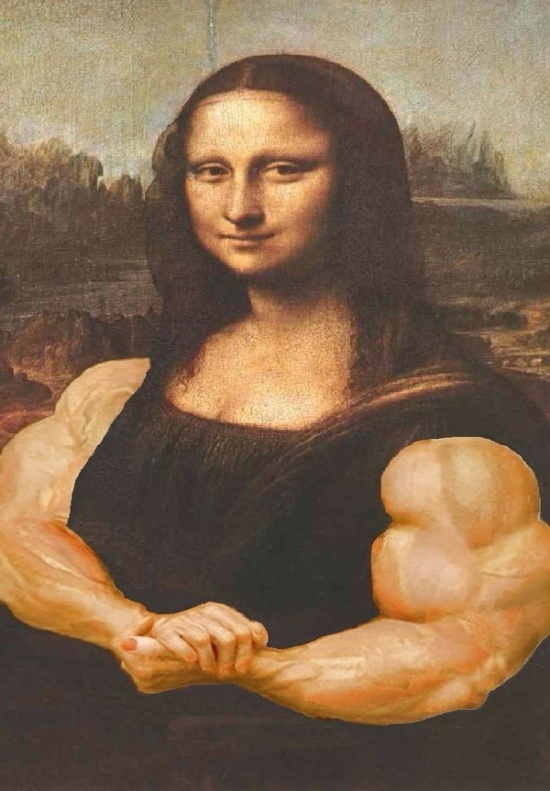 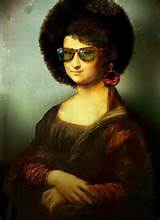 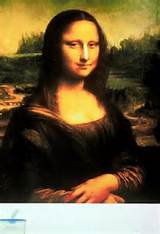 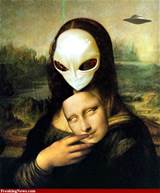 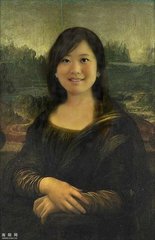 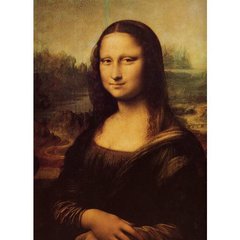 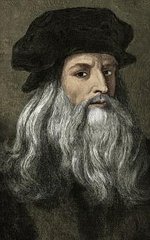 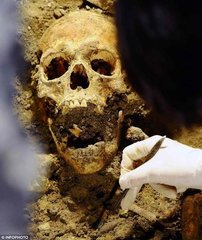 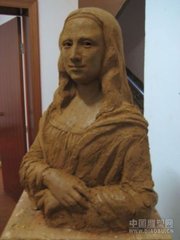 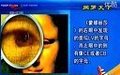 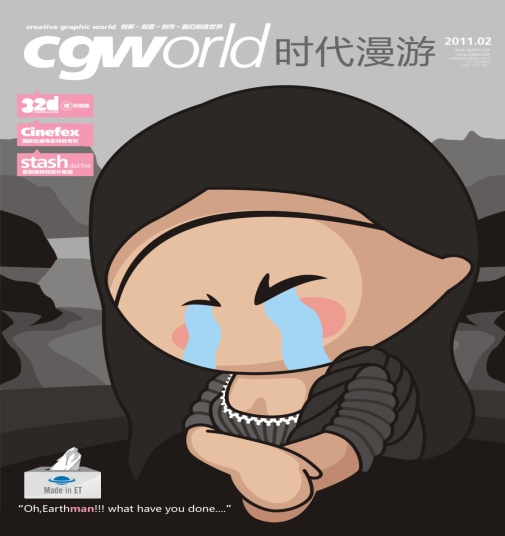 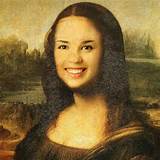 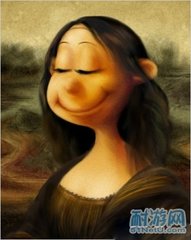 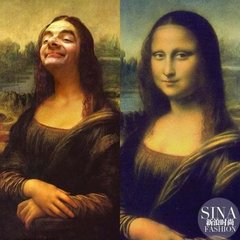 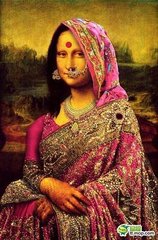 [Speaker Notes: 现在我们来设想每一个主题就是一副“蒙娜丽莎”，充满神秘。那么我们的时代是如何解读她的？有人陶醉于她的美丽；有人想给她添加一点儿特点；科学家对她的真实身份感兴趣；似乎每个人都有蒙娜丽莎情结；可爱的新一代也想赋予她新的意义。“蒙娜丽莎”话题已从她神秘的微笑拓展到现代社会的每个角落，它可以成为我们了解繁杂社会的一扇窗。教材的两篇课文便是从无序的世界选择了两个点，去探索主题，学生需要在课文的引导中将两个点连起来，去洞察、探索、挖掘和最大限度地拓展主题，定义内涵。我们说的Possibility便有此意，即表现在主题的发掘，也表现在学生潜力的开发。]
输入与输出：信息
错位、无序
INPUT
PROCESSING
拓展、探索
OUTPUT
梳理、选择、组织、呈现
[Speaker Notes: 很多单元从主题到课文，呈现在学生面前的是两篇看似错位、甚至无序的视角，要学生去拓展、探索，最后经过梳理、选择、组织、呈现自己对单元任务的回答。这是信息或知识方面的输入和输出。]
输入与输出：语言
（输出）任务
巩固、拓展、创新
处同一大语境（主题框 
   架）；
输入
强调对输入的语言形式的巩固、应用与拓展；
输出
强调对输入材料的切入方式、写作 手法、语篇处理方法的效仿与 提升。
[Speaker Notes: 那么语言方面的输入，输出怎样把握呢？《新一代》第一册的输出任务最大的特点是：巩固性、拓展性、创造性。包含三点：一，输出任务与输入材料出在同一个大语境，即同一个主题框架中，对输入材料有拓展；二，强调对输入材料语言的巩固、应用与拓展；三，强调对输入材料的切入方式、写作手法、语篇处理方法的效仿和提升。]
例示：输入、输出与主题的关系
Variety
Possibility
AND
例示：  

		Unit 2 EQ and Charisma
		Unit 4 History and Memory
		Unit 6 Literature and imagination
		Unit 7 Humans and Nature
[Speaker Notes: 我们所讲的主题探索以及输入、输出在教材中究竟怎样体现呢？我想以四个单元为例，向大家展示一下这种探索的尝试。我想特别提醒大家注意同一形式AND下的多样性，possibility。]
Unit 2 EQ and Charisma
EQ
     输入
Charisma
输入
iExplore 1
iExplore 2
iProduce   输出 

Personal image
Success & happiness of a social being
[Speaker Notes: 第二单元，EQ and Charisma。两个输入部分，情商和Charisma有重合，也有差异；而单元Project的话题Personal image与两者之间又都部分重合，但三个话题却都与success and happiness of a social being相关。]
Unit 4 History and Memory
History
Memory
iExpore 1 输入
History narrated
iExplore 2 输入
History remembered
iProduce 输出

 From West to  China
Chinese history  narrated and remembered
[Speaker Notes: 第四单元历史与记忆. 第一篇输入材料围绕“history narrated”，第二篇输入材料围绕“History remembered”, 两篇均采取西方视角；而单元project则要求学生从西方到中国，探讨how Chinese history should be narrated and remembered.]
Unit 6 Literature and Imagination
Literature  as imagination
iExplore 1 输入
Story  and its delivery
iExplore 2 输入
Storyteller; storytelling; source
iProduce  输出
Create your own story
[Speaker Notes: 文学与想象。为什么想象是文学的本质？输入材料呈现给学生想象出来的故事及其语言艺术、进行文学想象的作家、他们想象力的源泉以及创作手法，最后输出任务则让学生大显身手，施展自己的想象力。]
Unit 7 Humans and Nature
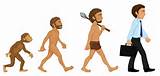 iExplore 2 输入

Global warming in economic decisions
iExplore 1 输入

Endangered Animals
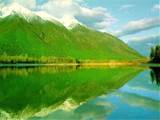 iProduce 输出
 
Pollution
[Speaker Notes: 人与自然。两篇课文和单元Project似乎形成互不相干的三个部分：濒危动物、经济决策、污染。这种安排却意在呈现人与自然的一幅巨图，广阔天地，林林总总，包罗万象；同时，学生在探索两个话题之后，要去解决同一框架之下的有关第三话题的问题，并体会它们之间的联系。从题目上，我们看到的都是A and B，但内部结构不尽相同。]
例示：输入材料与主题的关系
小标题
      link 
      insight
iExplore 1
Viewing
Reading
THEME
iExplore 2
Viewing
Reading
[Speaker Notes: 如果大框架已经给我们了多变而交错的感觉，那么，角度不同的输入材料如何与主题相契合呢？这种契合关系就需要教师和学生一起探索，探索建立链接、获得深刻领悟的possibility。当然，教材已给出了一种探索的启发，表现为在每个viewing和reading后面加“小标题”的形式。小标题提示材料在主题框架中的位置，或提示对主题的领悟。我们也从实例中来体会这些链接关系。]
Unit 2 EQ and Charisma
Viewing: Approaching EQ
Reading: Exploring EQ
(Text:) Can Emotional Intelligence be learned?
Viewing: From EQ to Charisma
Reading: Understanding Charisma
(Text:) Charisma: Mysterious personality charms
[Speaker Notes: 来看第二单元，情商与魔力人格。第一篇主课文从侧面explore如何获得情商，于是在导入的viewing中，approaching EQ会介绍EQ的特点和纬度。而iExplore 2 首先在导入部分进行提示学生，从EQ转向charisma，提示两者不同，进而在课文中探索神秘的charisma.]
Unit 4 History and Memory
Viewing: The Holocaust—Hell on Earth
Reading: History—Who is telling it and to whom?
(Text:) Holocaust Memorial Museums in America
Viewing: A war between brothers
Reading: Memory—Refreshed and healed
(Text:) A war that never goes away
[Speaker Notes: History and memory。在iExplore 1部分，首先用3分钟的纪录片讲述犹太人大屠杀的始末，让画面展示大屠杀这一人间地狱，然后主课文从美国人的角度讲述美国大屠杀纪念馆，提示学生“历史”主题的一个侧面：Who is telling it and to whom? iExplore 2 先引入A war between brothers，美国内战；而主课文则讲述美国人民如何迷恋和记住那一段洗刷掉了血雨腥风之后的带有传奇色彩的战争。]
Unit 6 Literature and Imagination
Viewing: Between reality and imagination
Reading: The power of words—Literature in                
                action
(Text:) The period
Viewing: Mo Yan, the storyteller
Reading: Canada’s Chekhov and The Little      
                 Mermaid
(Text:) Alice Munro: In her own words
[Speaker Notes: “文学与想象”。iExplore 1首先在《双城记》选段导入中，让学生思考现实与文学想象之间的关系，主课文虽直接选自双城记开篇，但却将学生引向The power of words—Literature in action，提示学生文学语言和文学想象之间的本质联系。iExplore 2 则从150年前走入当代，与学生一起对话诺贝尔奖获得者，文学想象大师中国的莫言和被称为加拿大契科夫的爱丽丝。门罗。]
Unit 7 Humans and Nature
Viewing: Approaching endangered animals
  Reading: Animals on the human planet
(Text:) The planetary killer
Viewing: The President’s promise: A new 
                   chapter on climate change
 Reading: Environment vs. economy: A false 
                   dilemma
(Text:) How ignoring climate change could sink the US 
          economy?
[Speaker Notes: “人与自然”单元并不像我们想象中那样直击“污染”。iExplore 1 在简短的观看几种濒危动物现状之后，就将学生带入到一个远离城市的正在消无声息地走向毁灭的动物世界。iExplore 2画面陡然切换到嘈杂的城市，美国总统治理global warming的决心、经济学家核算GDP时的考虑。课文标题背后与单元主题之间潜在的千丝万缕的联系，需要老师和学生一起去探索。]
讨论：主题、输入、输出
A broader picture
主题
Comprehension of INPUT

 Vision & insight
 Production: Consolidation
iExplore 1
iExplor 2
Analysis & judgment 
 Production: Creative OUTPUT
iProduce
[Speaker Notes: 《新一代》第一册中，这些看似杂乱、无序、错位的话题放在一起，其实让学生看到一个much broader picture，并在无序中理出线索，获得领悟。这就是我们教学的主要内容。这样的教学任务又可分为语言和跨语言两方面。首先，要对语言输入进行加工，即理解，之后还有输出任务以巩固输入；同时，获得知识、开阔视野。然后，在此基础上分析、判断，并创造性地产出。]
讨论：单元教学目标释解
iExplore
iProduce
理解课文+完成语言输出任务
Perception
Input (sounds; words)
Thinking
Comprehension
Conception
Meaning
Production
Application
&
Extension
Output (sounds; words)
[Speaker Notes: 再从学生的预期收获角度总结一下。简单说就是：理解课文，完成输出任务，学生需要对视听、文字输入进行理解，获得信息，领悟含义，再经过大脑思维活动，产出语音或文字，完成“说”或“写”的任务。如果针对主题的认知，学生则需要先感知一个广阔但杂乱的世界，然后需要形成自己的概念认识，最后针对单元任务，进行应用和拓展。整个过程，均有思维的介入。]
重点
iPrepare – iExplore – iProduce (准备 - 输入 - 输出)

“A and B”的探索
     （选材）角度新颖、多变
     （学生）开阔视野，获得独到、深刻的领悟
      

输入基础上巩固性、拓展性、创新性输出
    输入与输出过程中语言与跨语言能力并重
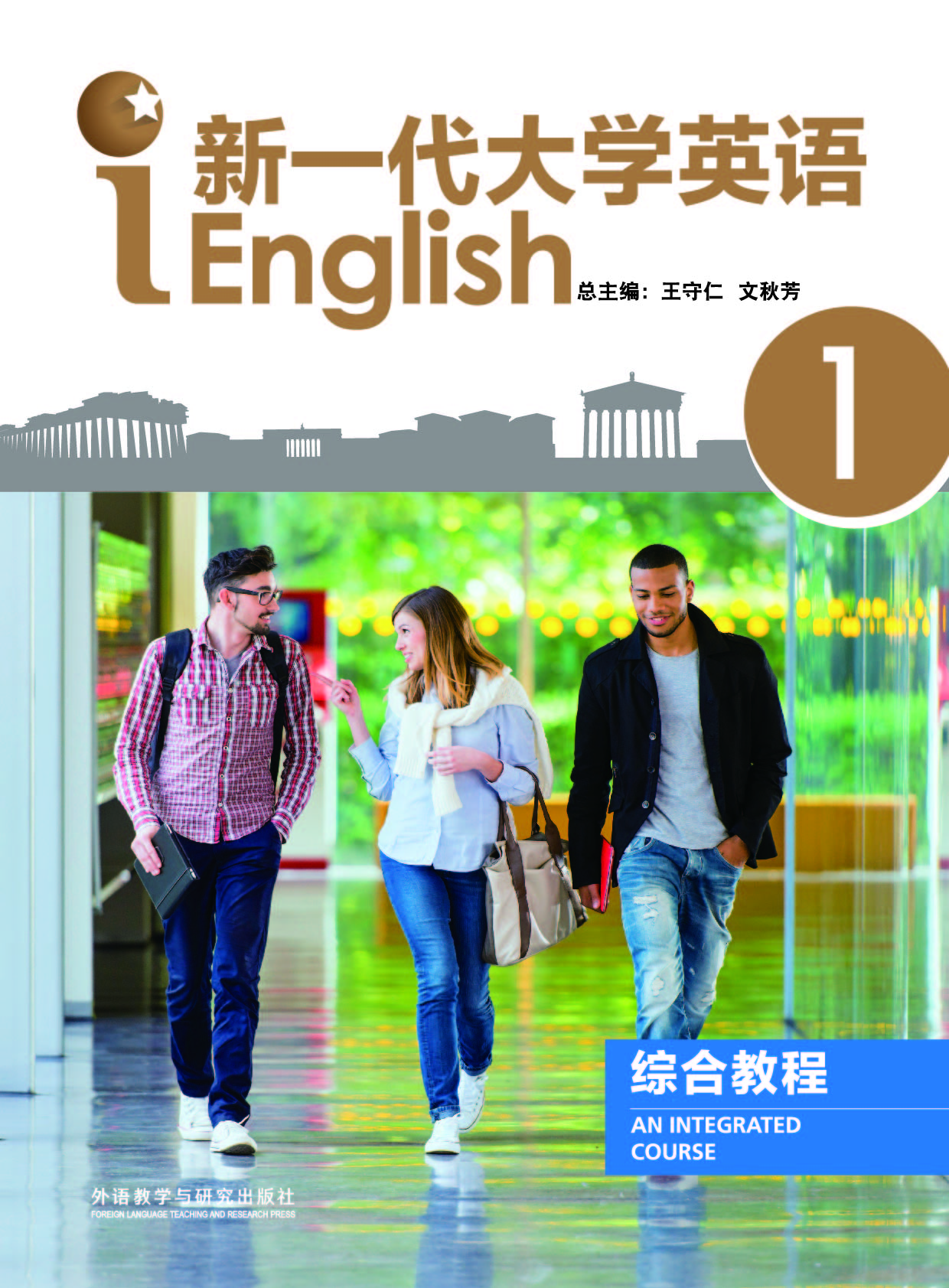 iEnglish:
I & i
Innovation
imagination
ideal & idea
intellect
I
i
inspiration
initiative
interaction
…
intelligence
[Speaker Notes: 我们在探讨iEnglish，《新一代大学英语》，讲述“I和i”的故事、“I和i”的理想、“I”和“i””的品质。I是谁？I是教材、学生、老师。所有教学中的参与者都是新一代！大家都有新一代“i”的特点和内涵。今天我们所谈论的一切都将围绕这些“i”的特点和品质 。]
i
POSSIBILITY
FLEXIBILITY
[Speaker Notes: 我今天发言的题目是“Explore possibility; embrace flexibility”，但其实，今天我们只探讨了前半部分，主题的探索与拓展，即possibility。后半部分我们并没有做，那就是教学中如何个性化地、灵活地操作。教师需要开发自己的”i”潜力，需要激发学生的“i”潜力。怎么做？下面将有两位老师会给我们做教学示范，明天会有更多的老师展示自己“i”潜力和教学的flexibility。]
Thank you!